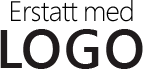 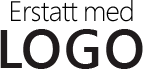 Roberto Tamburello
Visepresident
Contoso Pharmaceuticals
1234 First Street, Brunswick, GA 98052
360.555.0150
rtamburello@contoso.com
TLF |
E-POST |
TLF |
E-POST |
URL-ADRESSE |
www.contoso.com
URL-ADRESSE |
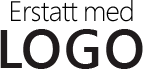 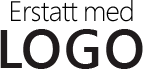 TLF |
E-POST |
TLF |
E-POST |
URL-ADRESSE |
URL-ADRESSE |
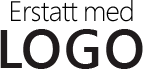 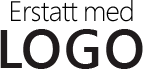 TLF |
E-POST |
TLF |
E-POST |
URL-ADRESSE |
URL-ADRESSE |
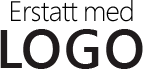 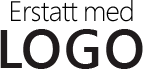 TLF |
E-POST |
TLF |
E-POST |
URL-ADRESSE |
URL-ADRESSE |
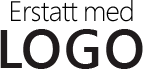 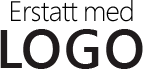 TLF |
E-POST |
TLF |
E-POST |
URL-ADRESSE |
URL-ADRESSE |
[Speaker Notes: Hvis du vil endre det første eksempelvisittkortet, erstatter du innholdet med ditt eget. Hvis du vil bytte ut logoen med din egen, merker du bildet Erstatt med LOGO og velger Endre bilde under Bildeverktøy på Format-fanen. Hvis du imidlertid vil starte med blanke ark, trykker du Nytt lysbilde-knappen på Hjem-fanen for å sette inn en ny side. Deretter skriver du inn teksten i de tomme plassholderne og legger til logoen ved hjelp av Sett inn bilde.]